Introduction to Probabilistic Logical Models
Sriraam Natarajan
Slides based on tutorials by Kristian Kersting, James Cussens, Lise Getoor 
& Pedro Domingos
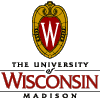 Take-Away Message
Learn from rich, highly structured data
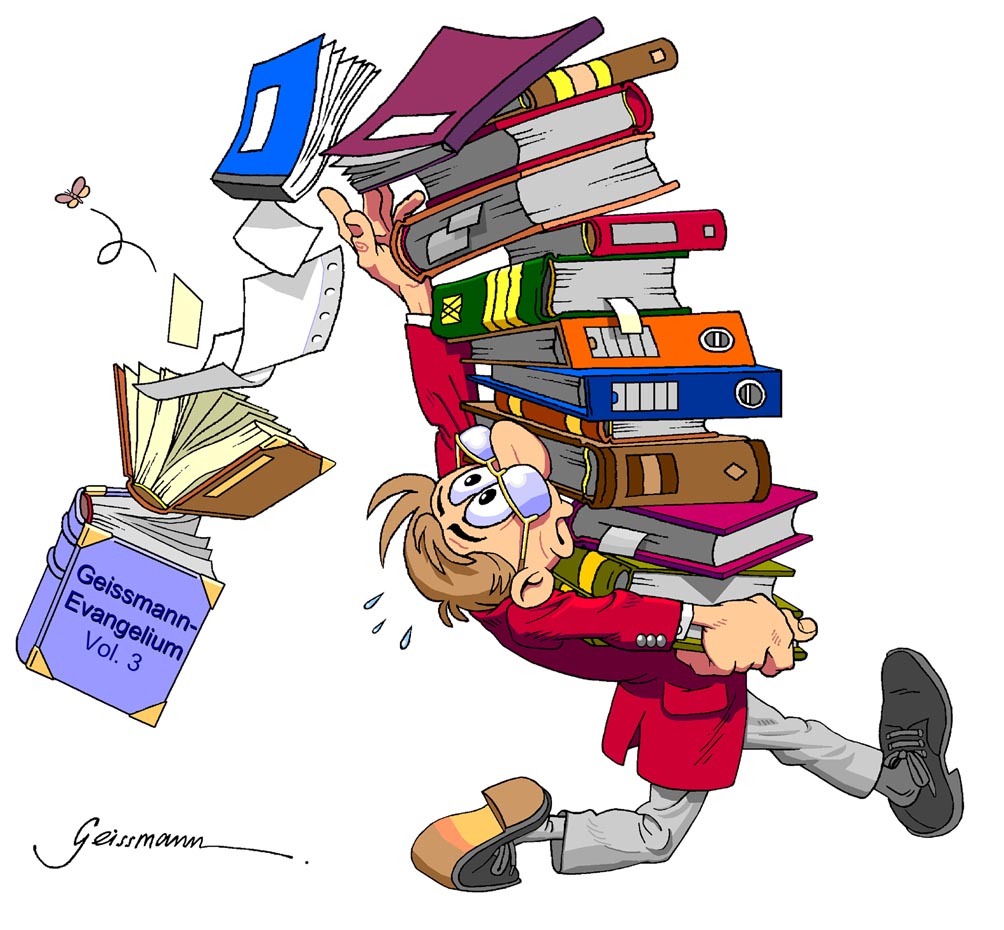 Progress to date
Burgeoning research area
“Close enough” to goal
Easy-to-use open-source software available
Lots of Challenges/Problems in the future
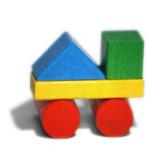 Outline
Introduction
Probabilistic Logic Models
Directed vs Undirected Models
Learning
Conclusion
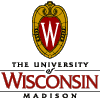 Introduction
Probabilistic Logic Models
Directed vs Undirected Models
Learning
Conclusion
Motivation
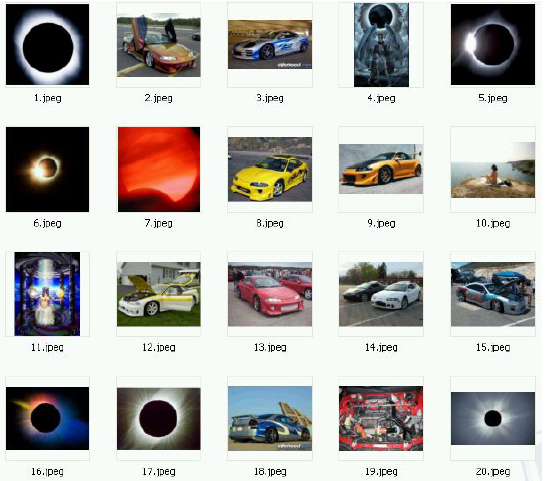 Most learners assume i.i.d. data(independent and identically distributed)
One type of object
Objects have no relation to each other
To predict if the image is “eclipse”
Real-World Data (Dramatically Simplified)
Non- i.i.d
PatientID  Date    Physician  Symptoms      Diagnosis

      P1      1/1/01     Smith     palpitations  hypoglycemic
      P1      2/1/03     Jones     fever, aches  influenza
PatientID Gender Birthdate

      P1          M       3/22/63
Shared Parameters
Solution: First-Order Logic / Relational Databases
PatientID   Date       Lab Test         Result
PatientID  SNP1  SNP2   …  SNP500K

      P1         AA      AB                BB
      P2         AB      BB                AA
P1       1/1/01  blood glucose         42
    P1       1/9/01  blood glucose         45
Multi-Relational
PatientID    Date Prescribed    Date Filled    Physician    Medication    Dose    Duration

      P1                  5/17/98            5/18/98         Jones          prilosec       10mg    3 months
The World is inherently Uncertain
Graphical Models (here e.g. a Bayesian network) - Model uncertainty explicitly by representing the joint distribution
Fever
Ache
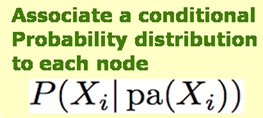 Random Variables
Influenza
Direct Influences
Propositional Model!
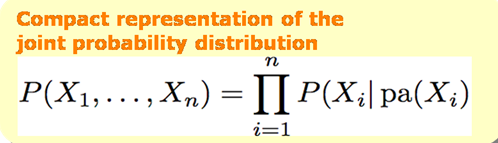 Logic + Probability = Probabilistic Logic aka Statistical Relational Learning Models
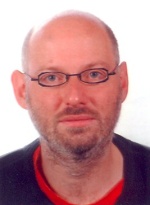 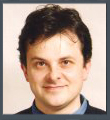 Logic
Statistical Relational Learning (SRL)
Add Probabilities
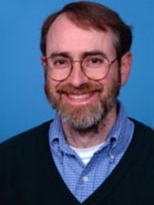 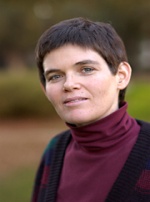 Probabilities
Add Relations
Uncertainty in SRL Models is captured by probabilities, weights or potential functions
A (very) Brief History
Probabilistic Logic term coined by Nilsson in 1986
Considered the “probabilistic entailment” i.e., the probabilities of all sentences between 0 and 1
Earlier work by (Halpern, Bacchus and others)  focused on the representation and not learning
Niem and Haddawy (1995) – one of the earlier approaches
Late 90’s: OOBN, PRM, PRISM, SLP etc
‘00- ‘05 : Plethora of approaches  (representation)
Learning methods (since ‘01)
Recent thrust – Inference (Lifted Inference techniques)
Several SRL formalisms => Endless Possibilities
Web data (web)
Biological data (bio)
 Social Network Analysis (soc)
Bibliographic data (cite)
Epidimiological data (epi)
Communication data (comm)
Customer networks (cust)
Collaborative filtering problems (cf)
Trust networks (trust)
Reinforcement Learning
Natural Language Processing
SAT
…
(Propositional) Logic Program – 1-slide Intro
atom
burglary.
earthquake.
alarm :- burglary, earthquake.
marycalls :- alarm.
johncalls :- alarm.
head
Program
body
Herbrand Base (HB) = all atoms in the program
            burglary, earthquake, alarm, marycalls, johncalls
Clauses: IF burglary and earthquake are true THEN alarm is true
Logic Programming (LP)
2 views:

Model-Theoretic

Proof-Theoretic
true
false
burglary
true
false
earthquake
true
false
alarm
true
false
marycalls
johncalls
true
false
Model Theoretic View
burglary.
earthquake.
alarm :- burglary, earthquake.
marycalls :- alarm.
johncalls :- alarm.
Logic Program restricts the set of possible worlds
Five propositions – Herbrand base
Specifies the set of possible worlds 
An interpretation is a model of a clause C  If the body of C holds then the head holds, too.
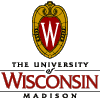 true
false
burglary
true
false
earthquake
true
false
alarm
true
false
marycalls
johncalls
true
false
Probabilities on Possible worlds
Specifies a joint distribution P(X1,…,Xn) over a fixed, finite set {X1,…,Xn}
Each random variable takes a value from respective domain
Defines a probability distribution over all possible interpretations
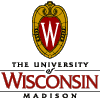 Proof Theoretic
A logic program can be used to prove some goals that are entailed by program
Goal   :- johncalls
burglary.
earthquake.
alarm :- burglary, earthquake.
marycalls :- alarm.
johncalls :- alarm.
:- earthquake.
{}
:- burglary, earthquake.
:- alarm.
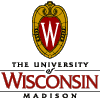 Probabilities on Proofs
Stochastic grammars



Each time a rule is applied in a proof, the probability of the rule is multiplied with the overall probability
Useful in NLP – most likely parse tree or the total probability that a particular sentence is derived
Use SLD trees for resolution
1.0 : S  NP, VP

 1/3 : NP  i 1/3 : NP  Det, N 1/3 : NP  NP, PP
....
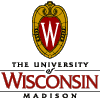 Introduction
Probabilistic Logic Models
Directed vs Undirected Models
Learning
Conclusion
First-Order/Relational Logic + Probability = PLM
Model-Theoretic vs. Proof-Theoretic
Directed vs. Undirected
Aggregators vs. Combining Rules
Model-Theoretic Approaches
Probabilistic Relational Models – Getoor et al.
Combine advantages of relational logic & Bayesian networks: 
natural domain modeling: objects, properties, relations
generalization over a variety of situations
compact, natural probability models

Integrate uncertainty with relational model:
properties of domain entities can depend on properties of related entities
Lise Getoor’s talk LPRM
[Speaker Notes: How these are different from BNs]
Primary
keys are 
indicated 
by a blue rectangle
Indicates
one-to-many
relationship
Relational Schema
M
1
Professor
Student
Name
Name
Popularity
Intelligence
Ranking
Teaching-Ability
1
Registration
Course
RegID
Name
Course
Instructor
M
M
Student
Rating
M
Grade
Difficulty
Satisfaction
Student
Intelligence
Ranking
Course
Rating
Difficulty
Probabilistic Relational Models
Parameter are shared between all the Professors
P(sat|Ability)
P(pop|Ability)
M
Professor
Teaching-Ability
Popularity
M
1
1
M
M
Registration
AVG
Satisfaction
The student’s ranking depends on the average of his grades
AVG
A course rating depends on the average satisfaction of students in the course
Grade
Intell
Student
Takes
Grade
Diff
Course
Probabilistic Entity Relational Models (PERMs) – Heckerman et al.
Extend ER models to represent probabilistic relationships
ER model consists of Entity classes, relationships and attributes of the entities
DAPER model consists of:
Directed arcs between attributes
Local distributions
Conditions on arcs
Student[Grade] = Student[Intell]
Course[Grade] = 
Course[Diff]
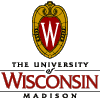 Bayesian Logic Programs (BLPs)
teachingAbility(P,A)
grade(C,S,G)
sat(S,L)  | student(S), professor(P), course(C), grade(S,C,G), teachingAbility(P,A)
satisfaction(S,L)
variable
argument
Course
Professor
atom
teachingAbility
grade
predicate
satisfaction
Student
Bayesian Logic Programs (BLPs) – Kersting & De Raedt
sat(S,L)  | student(S), professor(P), course(C), grade(S,C,G), teachingAbility(P,A)
popularity(P,L) | professor(P), teachingAbility(P,A)
grade(S,C,G) | course(C), student(S), difficultyLevel(C,D)
grade(S,C,G) | student(S), IQ(S,I)
There could be multiple instances of the course - Combining Rules
Associated with each clause is a CPT
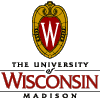 Proof theoretic Probabilistic Logic Methods
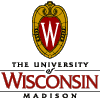 Probabilistic Proofs -PRISM
Associate probability label to the facts
Labelled fact  p:f  – Probability is  p with which f is true
P(Bloodtype = A)
P(Bloodtype = B)
P(Bloodtype = AB)
P(Bloodtype = O)
P(Gene = A)
P(Gene = B)
P(Gene = O)
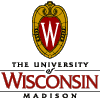 Probabilistic Proofs -PRISM
bloodtype(a) :- (genotype(a,a) ; genotype(a,o) ; genotype(o,a)).
bloodtype(b) :- (genotype(b,b) ; genotype(b,o) ; genotype(o,b)).
bloodtype(o) :- genotype(o,o).
bloodtype(ab) :- (genotype(a,b) ; genotype(b,a)).


genotype(X,Y) :- gene(father,X), gene(mother,Y)


(0.4) gene(P,a)
(0.4) gene(P,b) 
(0.2) gene(P,o)
A child has genotype <X,Y>
gene a is inherited from P
Probabilities attached to facts
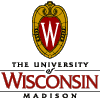 PRISM
Logic programs with probabilities attached to facts

Clauses have no probability labels  Always true with probability 1

Switches are used to sample the facts i.e., the facts are generated at random during program execution

Probability distributions are defined on the proofs of the program given the switches
Probabilistic Proofs –  Stochastic Logic Programs (SLPs)
Similar to Stochastic grammars

Attach probability labels to clauses

Some refutations fail at clause level

Use normalization to account for failures
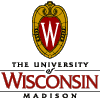 :-s(X)
0.6{X’’/X}
0.4{X’/X}
0.4:s(X) :- p(X), p(X).
0.6:s(X) :- q(X). 
0.3:p(a).
0.2:q(a).
0.7:p(b).
0.8:q(b).
:-q(X)
:-p(X), p(X)
0.2{X/a}
0.8{X/a}
0.3{X/a}
0.7{X/b}
:-p(a)
:-p(b)
0.3{fail}
0.3{}
0.7{}
0.7{fail}
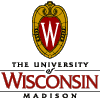 :-s(X)
0.6{X’’/X}
0.4{X’/X}
0.4:s(X) :- p(X), p(X).
0.6:s(X) :- q(X). 
0.3:p(a).
0.2:q(a).
0.7:p(b).
0.8:q(b).
:-q(X)
:-p(X), p(X)
0.2{X/a}
0.8{X/a}
0.3{X/a}
0.7{X/b}
:-p(a)
:-p(b)
0.3{fail}
0.3{}
0.7{}
0.7{fail}
P(s(a)) = (0.4*0.3*0.3 + 0.6*0.2)/(0.832) = 0.1875
P(s(b)) = (0.4*0.7*0.7 + 0.6*0.8)/(0.832) = 0.8125
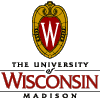 Directed Models     vs.
Undirected Models
Parent
Friend 1
Child
Friend 2
P(Child|Parent)
φ(Friend1,Friend2)
Undirected Probabilistic Logic Models
Upgrade undirected propositional models to relational setting

 Markov Nets  Markov Logic Networks
 Markov Random Fields  Relational Markov Nets
 Conditional Random Fields  Relational CRFs
Markov Logic Networks (Richardson & Domingos)
Soften logical clauses
A first-order clause is a hard constraint on the world

Soften the constraints so that when a constraint is violated, the world is less probably, not impossible


Higher weight    Stronger constraint
Weight of         first-order logic 

Probability( World S ) = ( 1 / Z )   exp {  weight i x numberTimesTrue(f i, S)  }
Example: Friends & Smokers
Two constants: Anna (A) and Bob (B)
Friends(A,B)
Friends(A,A)
Smokes(A)
Smokes(B)
Friends(B,B)
Cancer(A)
Cancer(B)
Friends(B,A)
Plethora of Approaches
Relational Bayes Nets
Models the distribution over relationships
Bayesian Logic
Handle “identity” uncertainty
Relational Probability trees
Extend Decision-Trees to logical Setting
Relational Dependency networks
Extend DNs to logical setting
CLP-BN
Integrates Bayesian networks with constraint logic programming
Multiple Parents Problem
Often multiple objects are related to an object by the same relationship
One’s friend’s drinking habits influence one’s own
A students’s GPA depends on the grades in the courses he takes 
The size of a mosquito population depends on the temperature and the rainfall each day since the last freeze
The resultant variable in each of these statements 
     has multiple influents (“parents” in Bayes net jargon)
Temp1
Rain1
Temp2
Rain2
Temp3
Rain3
Population
Multiple Parents for “population”
Variable number of parents
 Large number of parents
 Need for compact parameterization
Solution 1: Aggregators – PRM, RDN, PRL etc
Temp1
Rain1
Temp2
Rain2
Temp3
Rain3
Deterministic
AverageTemp
AverageRain
Stochastic
Population
[Speaker Notes: Remove Solution 1 and Solution 2]
Solution 2: Combining Rules – BLP, RBN,LBN etc
Temp1
Rain1
Temp2
Rain2
Temp3
Rain3
Population1
Population3
Population2
Population
Introduction
Probabilistic Logic Models
Directed vs Undirected Models
Learning
Conclusion
Learning
Parameter Learning – Where do the numbers come from
Structure Learning – neither logic program nor models are fixed
Evidence
Model Theoretic: Learning from Interpretations {burglary = false, earthquake = true, alarm = ?,  johncalls = ?, marycalls = true}
Proof Theoretic: Learning from entailment
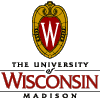 Parameter Estimation
Given: a set of examples E, and a logic program L
Goal: Compute the values of parameters λ* that best explains the data
MLE: λ* = argmaxλ P(E|L,λ)
Log-likelihood argmaxλlog [P(E|L,λ)]
MLE = Frequency Counting
Expectation-Maximization (EM) algorithm
E-Step: Compute a distribution over all possible completions of each partially observed data case
M-Step: Compute the updated parameter values using frequency counting
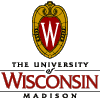 Parameter Estimation – Model Theoretic
The given data and current model induce a BN and then the parameters are estimated
E-step – Determines the distribution of values for unobserved states
M-step – Improved estimates of the parameters of a node
Parameters are identical for different ground instances of the same clause
Aggregators and combining rules
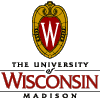 Parameter Estimation – Proof Theoretic
Based on refutations and failures
Assumption: Examples are logically entailed by the program
Parameters are estimated by computing the SLD tree for each example
Each path from root to leaf is one possible computation
The completions are weighted with the product of probabilities associated with the clauses/facts
Improved estimated are obtained
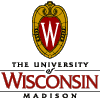 Introduction
Probabilistic Logic Models
Directed vs Undirected Models
Learning
Conclusion
Probabilistic Logic
Distributional Semantics
Constraint Based
PL
Model Theoretic
Proof  Theoretic
*
PHA
PRISM
SLP
Directed
Undirected
*
*
BLP
RBN
RPT
ML
PRM
MRF
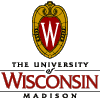 Type
Direction
Multiple-Parents
Inference
Pitfalls
ML
Model Theoretic
Undirected
Counts of the instantations
Mainly Sampling
Inference is hard, representation is too general
BLP
Model Theoretic
Directed
Combining Rules
And/Or tree (BN)
Limitations of directed models
PRM
Model Theoretic
Directed
Aggregators
Unrolling to a BN
Slot Chains are binary, no implmenetation
PRISM
Proof Theoretic
Multiple-paths
Proof trees
Structure learning unexplored, simple models
SLP
Proof Theoretic
Multiple-paths
SLD trees
Structure leanring unexplored, simple models